Emirates Osteopathic Conference
September 28–29, 2018
Dubai, United Arab Emirates
Competency-Based Learning
The Competencies of an osteopath
Competency-Based Learning
What’s a competency?
Six competencies constitutive of the profession
Areas of resources of the education curriculum
Assessment of the competencies
SEPTEMBER 28–20, 2018  •  DUBAI, UNITED ARAB EMIRATES
3
Dr Yannick HUARD D.O. PhD
French National Federation of Higher Education in Osteopathy & IdHEO-Nantes
What’s a competency?
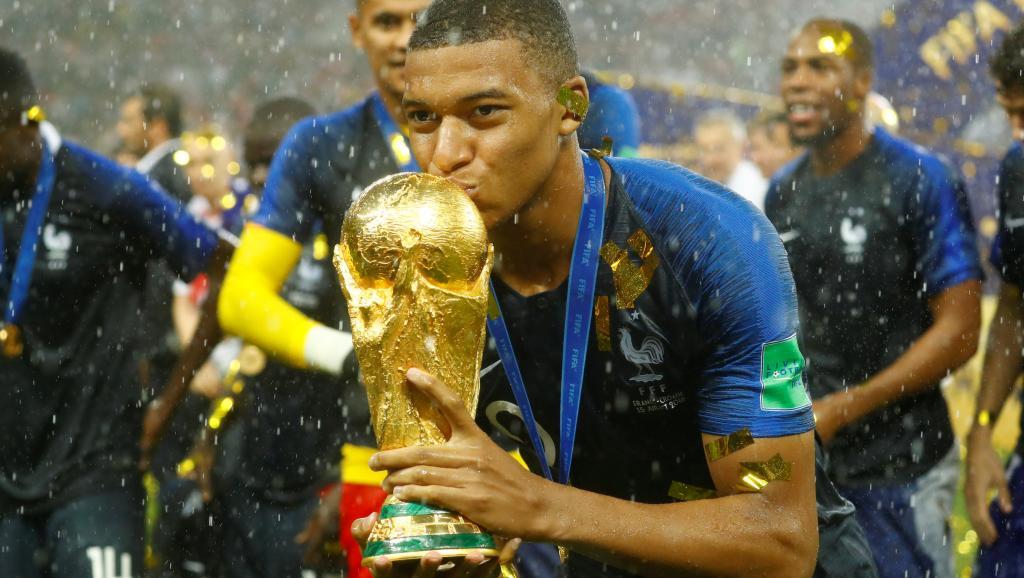 SEPTEMBER 28–20, 2018  •  DUBAI, UNITED ARAB EMIRATES
5
Six competencies constitutive of the profession
1. To evaluate a situation and to design an osteopathic diagnosis
2. To design and conduct a project of an osteopathic care
3. To complete an osteopathic care
4. To lead a therapeutic alliance in a context of an osteopathic care
5. To analyze and evolve the professional practice
6. To manage and develop a professional activity
SEPTEMBER 28–20, 2018  •  DUBAI, UNITED ARAB EMIRATES
6
Areas of resources of the education curriculum
Basic sciences
Semiology
Human sciences, Social sciences, Management and Law
Osteopathy: foundations and models
Osteopathic practice
Research methodology
Development of osteopathic skills
Clinical practice training
SEPTEMBER 28–20, 2018  •  DUBAI, UNITED ARAB EMIRATES
7
Assessment of the competencies
Formative and summative assessment
Levels of learning
Worked-example learning and Problem-solving learning
SEPTEMBER 28–20, 2018  •  DUBAI, UNITED ARAB EMIRATES
8
Bibliographical references
Anderson L.W., Krathwohl D.R. A Taxonomy for Learning, Teaching, and Assessing: A Revision of Bloom's Taxonomy of Educational Objectives, Abridged Edition. New York: Longman;2001.
Bennett R.E. Formative assessment: A critical review. Assessment in Education: Principles, Policy & Practice 2011;18(1):5-25.
Bloom B.S. Taxonomy of educational objectives: The classification of educational goals. Handbook 1: Cognitive domain. New York: David McKay;1956.
Harrow A.J. A taxonomy of the psychomotor domain: A guide for developing behavioral objectives. New York: David McKay;1972.
Krathwohl D.R., Bloom B.S., Masia B.B. Taxonomy of educational objectives: The classification of educational goals. Handbook II: The affective domain. New York: David McKay;1964.
Krathwohl D.R. A Revision of Bloom’s Taxonomy, An Overview. Theory into Practice 2002;41(4):212-8.
Ministère de la Santé. Arrêté du 12 décembre 2014 relatif à la formation en ostéopathie. JORF n° 0289 du 14 décembre 2014. NOR: AFSH1426478A.
Nicol D.J., Macfarlane-Dick D. Formative assessment and self‐regulated learning: a model and seven principles of good feedback practice. Studies in Higher Education 2006;31(2):2-19.
Renkl A., Atkinson R.K. Structuring the transition from example study to problem solving in cognitive skill acquisition: A cognitive load perspective. Edu Psy 2003;38(1):15-22.
Steedle J.T., Shavelson R.J. Supporting valid interpretations of learning progression level diagnoses. J Res Sci Teach 2009;46:699-715.
Tardif J. Devenir ostéopathe – Agir avec compétence. Syndicat National de l’Enseignement Supérieur en Ostéopathie. Saint-Etienne: SNESO Editions;2012.
SEPTEMBER 28–20, 2018  •  DUBAI, UNITED ARAB EMIRATES
9